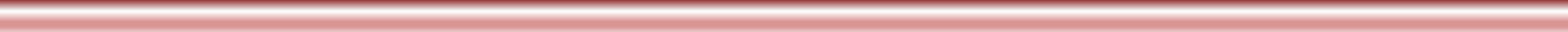 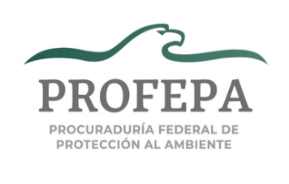 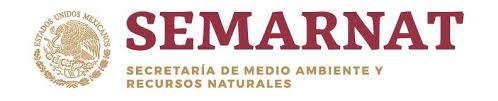 Subprocuraduría de Recursos Naturales
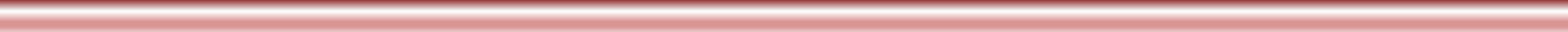 Subprocuraduría de Recursos Naturales
K31
3191
Dirección General de Inspección y Vigilancia Forestal
Dirección General de Impacto Ambiental y Zona Federal Marítimo Terrestre
Dirección General de Inspección y Vigilancia de Vida Silvestre, Recursos Marinos y Ecosistemas Costeros
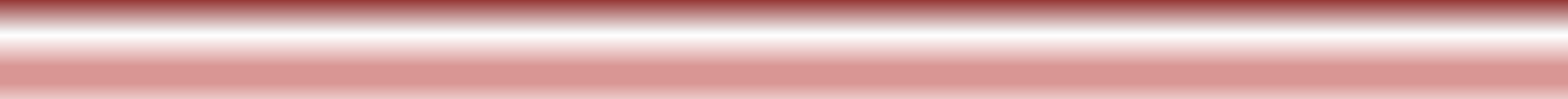